EMOTION:

What is your audience looking to get from your presentation?

What should they FEEL?
WHO: 

Describe your audience & their environment?

Age
Gender:
Demographic:
Seniority:
Location:
Time:
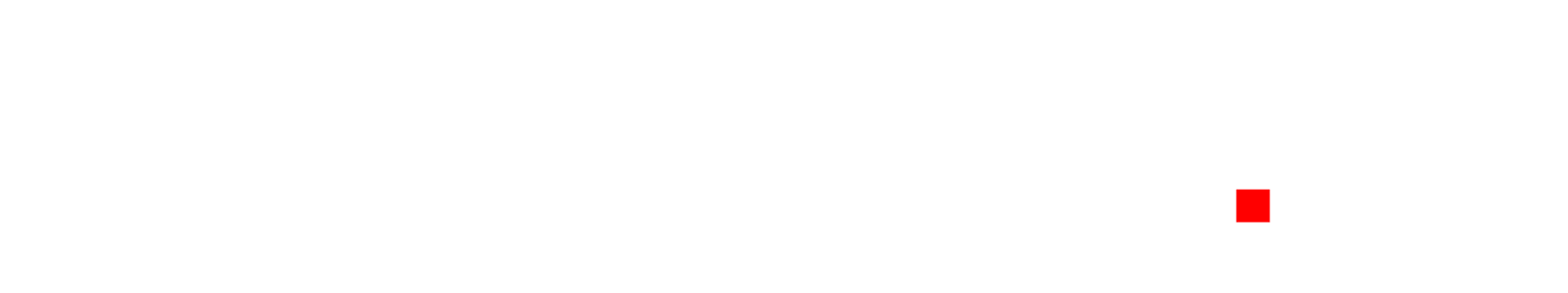 [Speaker Notes: This is a storyboard example – ask the attendees to fill this in on their own – Give them 15/30 Minutes and work with them on it.

This is critical to get correct before starting to work on the content.]